«Маркетинг соціальних мереж»
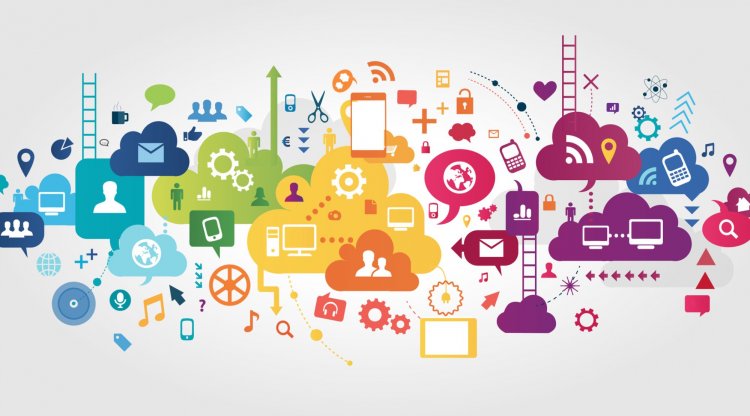 Доцент кафедри Управління персоналом і маркетингу В.В. Малтиз
Соціальна мережа — це сервіс для підтримки соціальних зв’язків в Інтернеті. Важливим елементом соцмережі є контент (зміст, інформація), створений користувачами.

Соціальна мережа сьогодні набуває статус не лице сервісу для спілкування та обмінку інформацією. Можна впевнено сказати, що СМ – це потужна платформа для створення та ведення бізнесу, просування товарів, послуг, фахівців за допомогою маркетингових інструментів. 

Соціальні мережі оснащені надзвичайно потужними інструментами та функціоналом, який дозволяє миттєво знайти потенційних клієнів, визначити цільову аудиторію, проінформувати її, надати необхідний комплекс маркетингових послуг та привести клієнтів до кінцевої точки маркетигу – прибдабння товару (реєстрацію на курс, отримання послуги тощо).
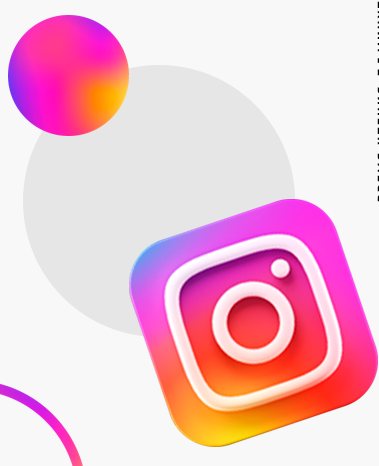 СТВОРЕННЯ КОМЕРЦІЙНОЇ СТОРІНКИ В СОЦІАЛЬНІЙ МЕРЕЖІ
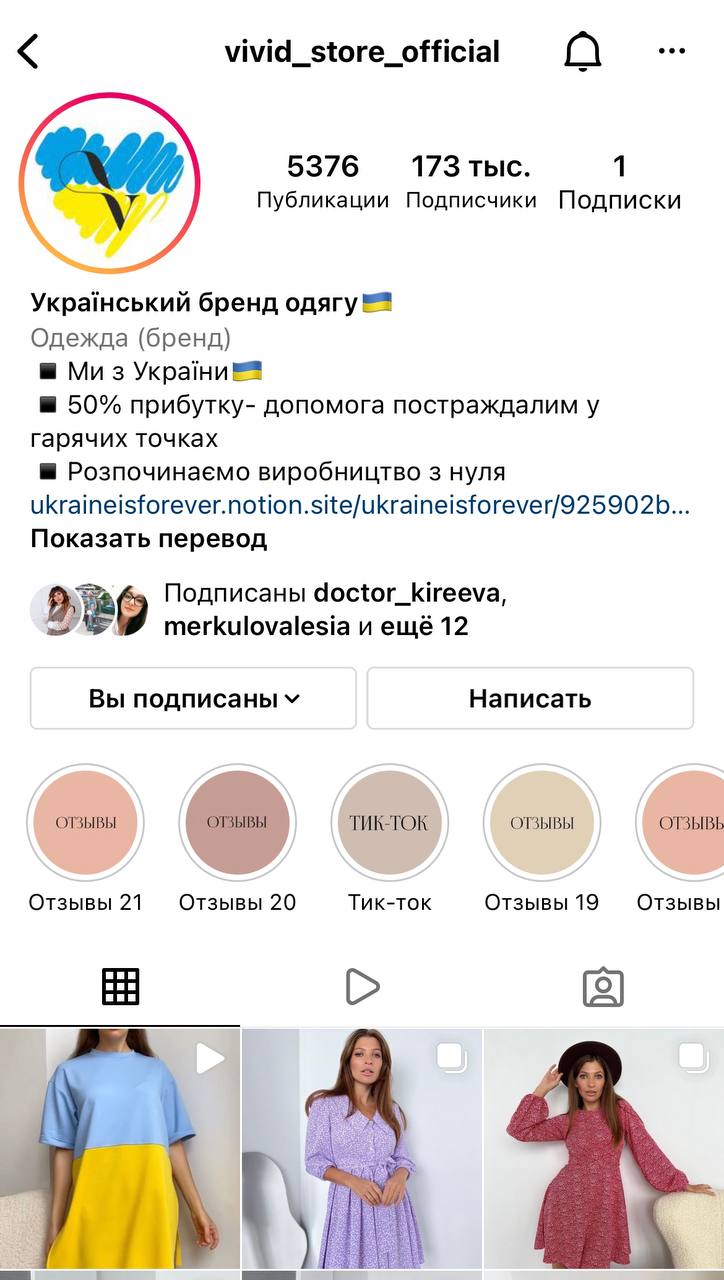 Нікнейм профілю
Аватар
Назва профілю
Шапка профілю
Актуальне (Highlights)
Контент
СТВОРЕННЯ ВІЗУВАЛУ  СТОРІНКИ В СОЦІАЛЬНІЙ МЕРЕЖІ
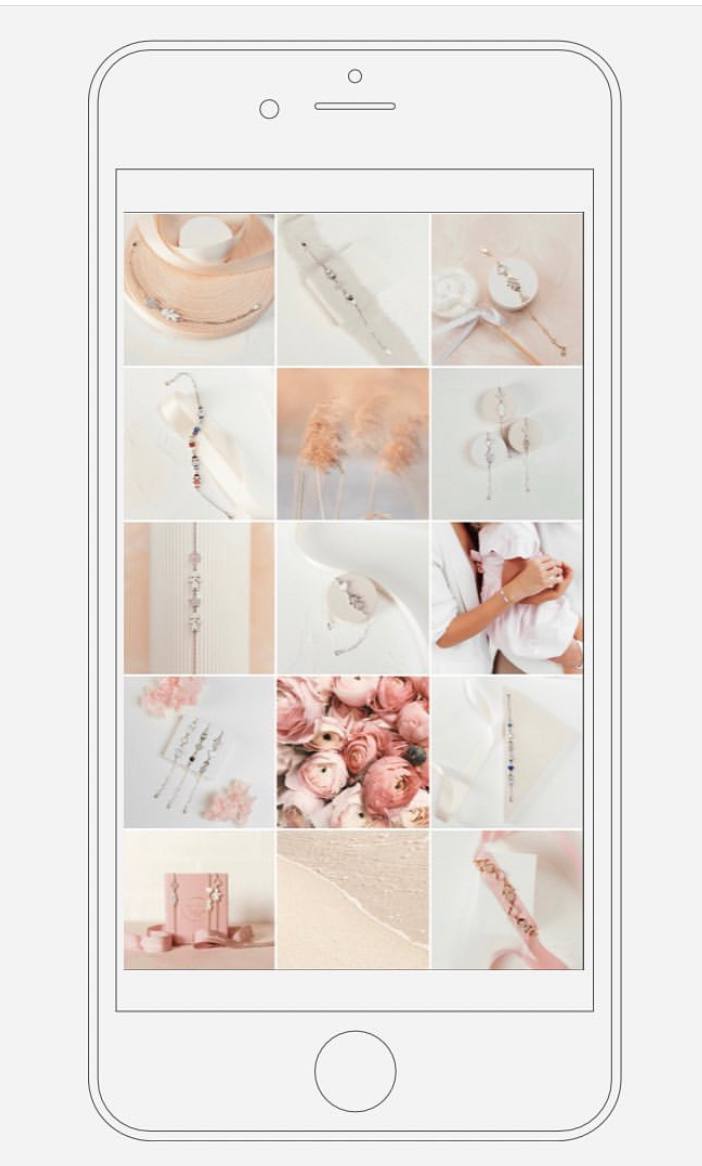 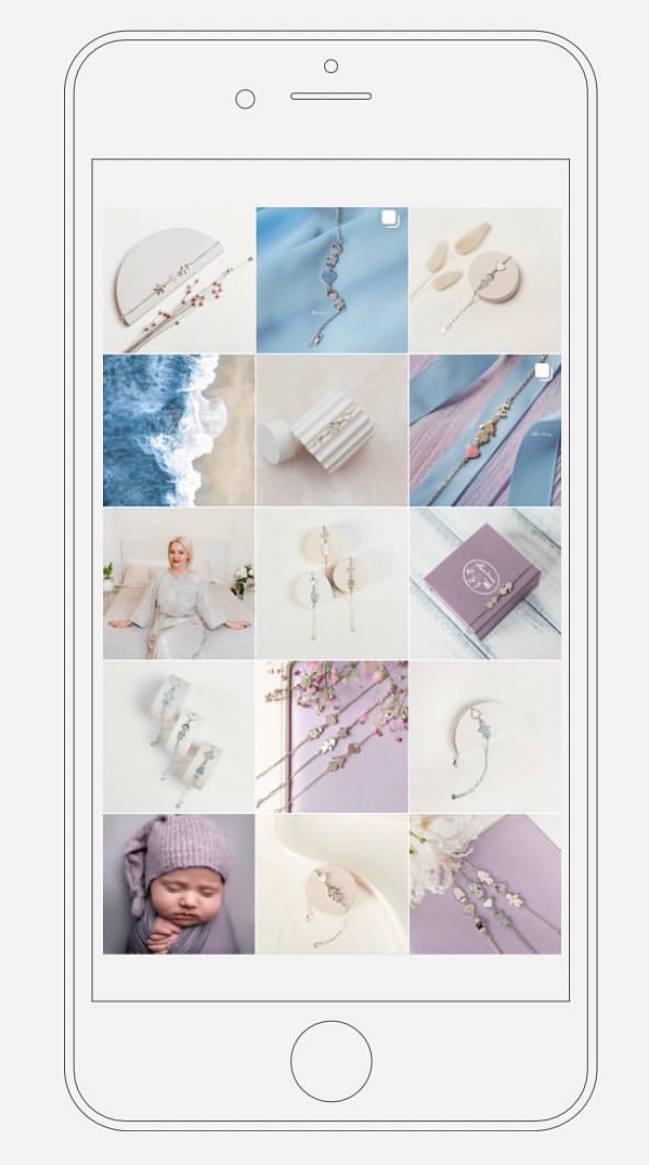 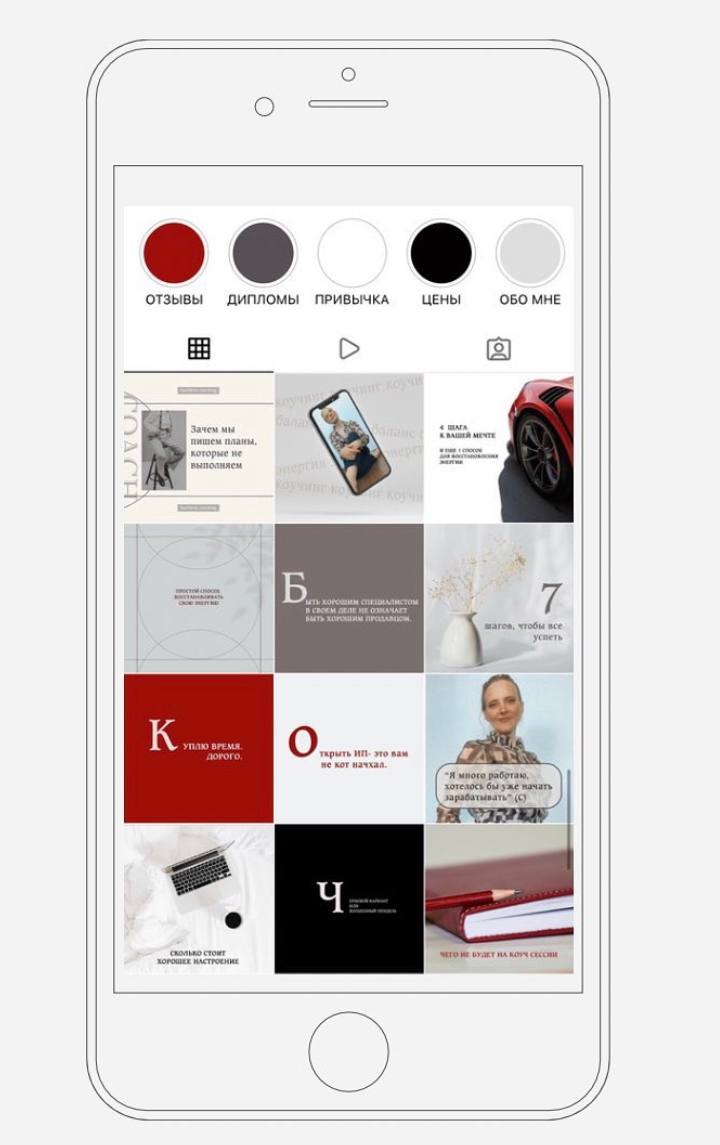 ФОРМУВАННЯ КОНТЕНТУ 
КОМЕРЦІЙНОЇ СТОРІНКИ 
В СОЦІАЛЬНІЙ 
МЕРЕЖІ
ФОРМУВАННЯ КРЕАТИВІВ КОМЕРЦІЙНОЇ СТОРІНКИ В СОЦІАЛЬНІЙ МЕРЕЖІ
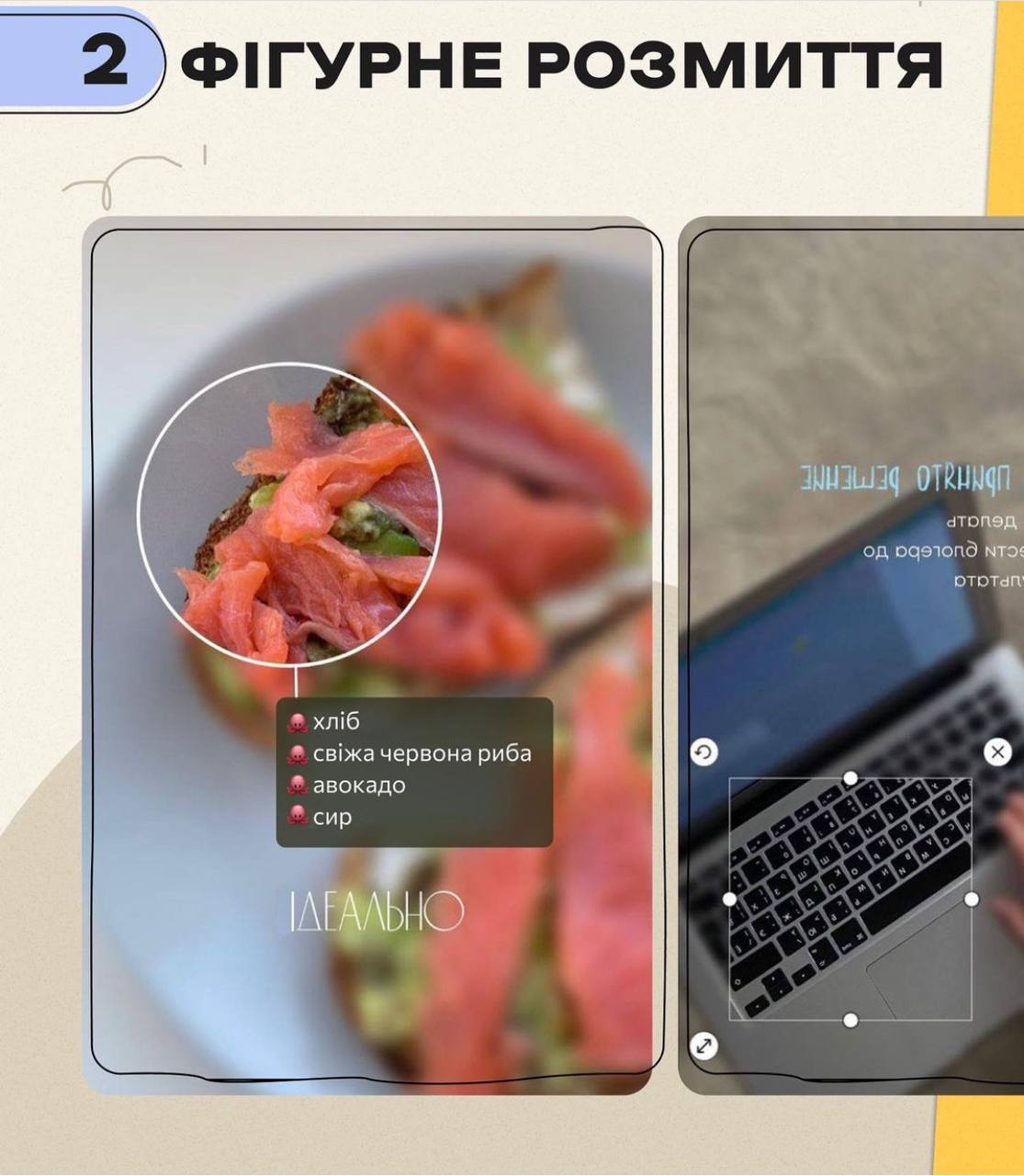 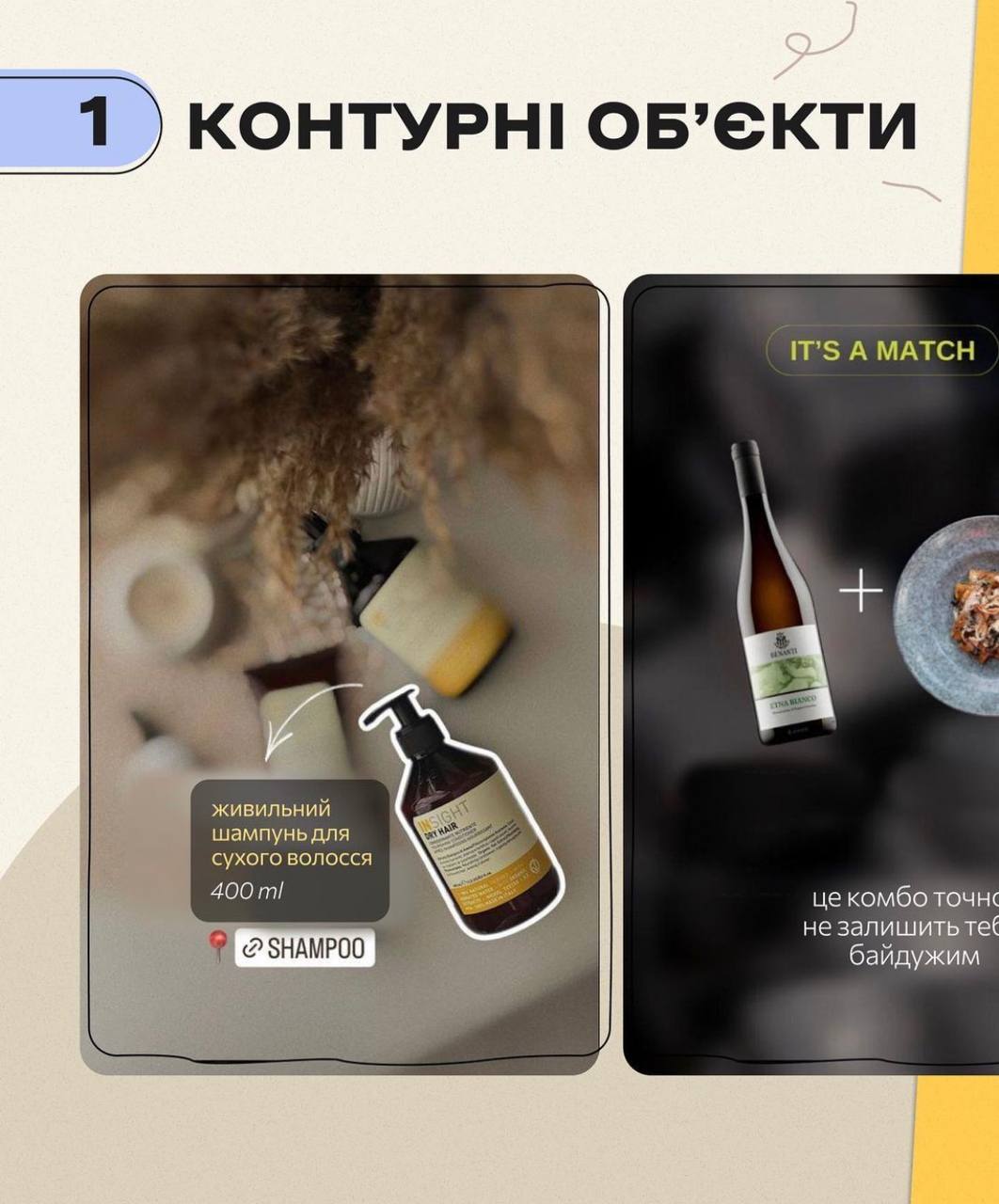 РОЗБІР КЕЙСІВ, АУДИТ КОМЕРЦІЙНОЇ СТОРІНКИ В СОЦІАЛЬНІЙ МЕРЕЖІ
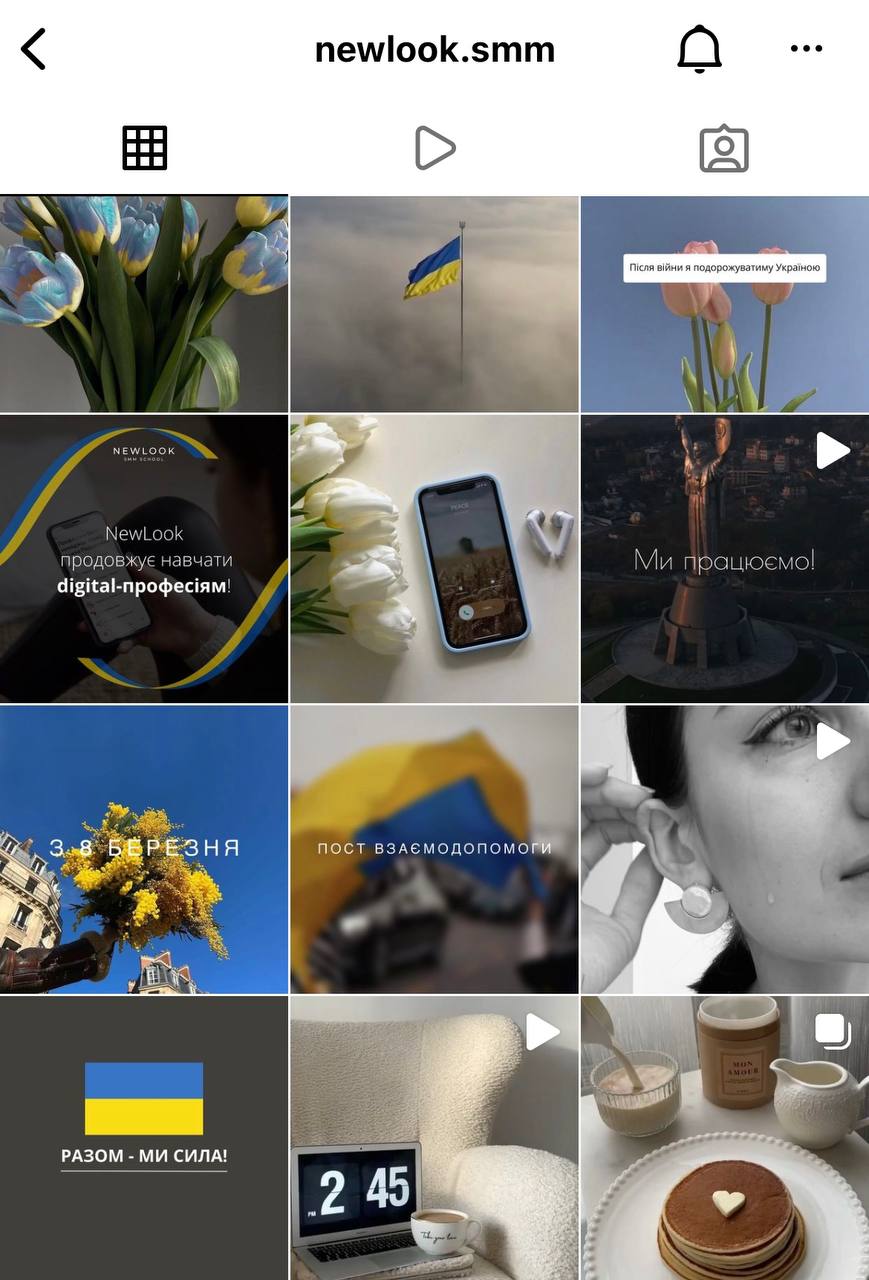 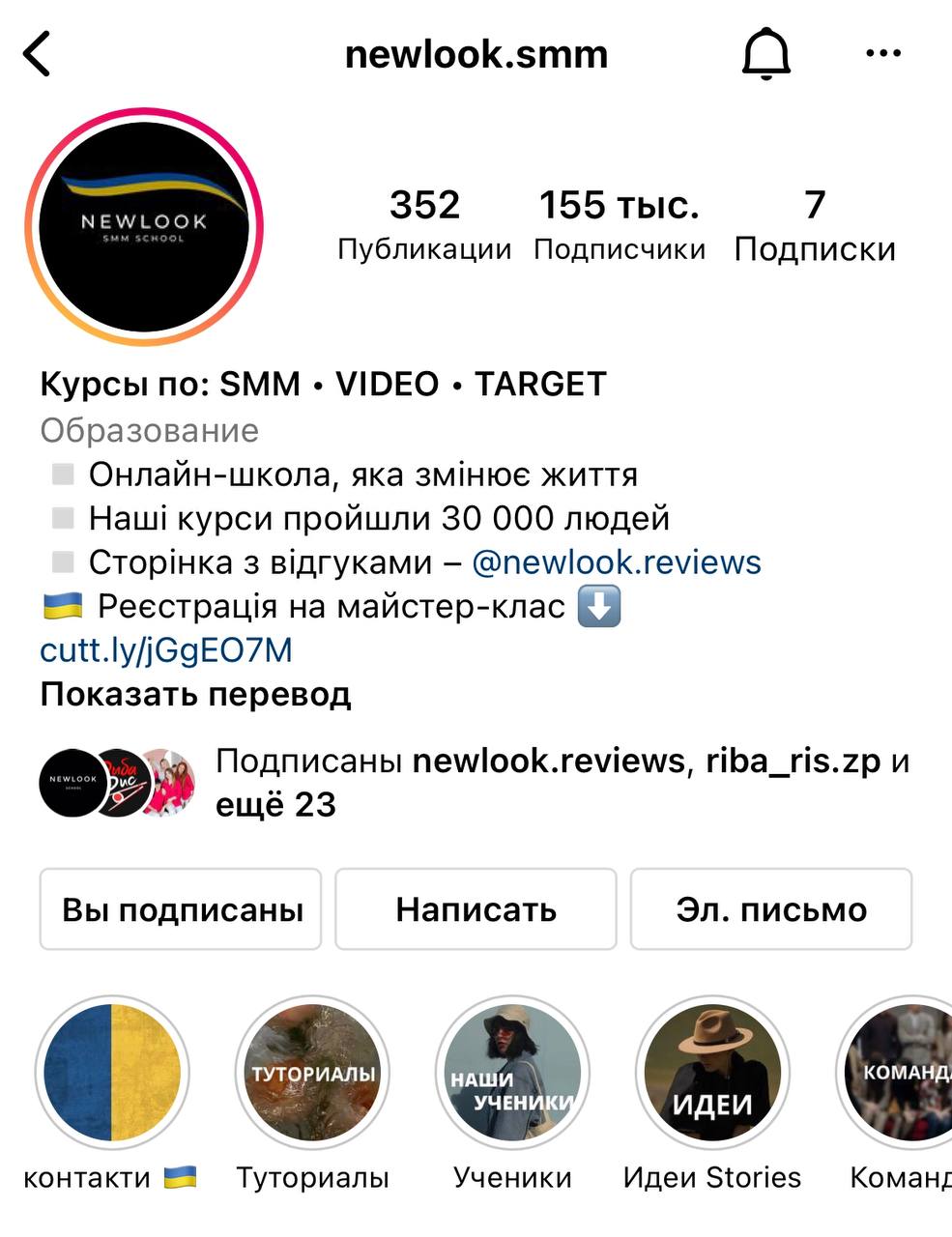 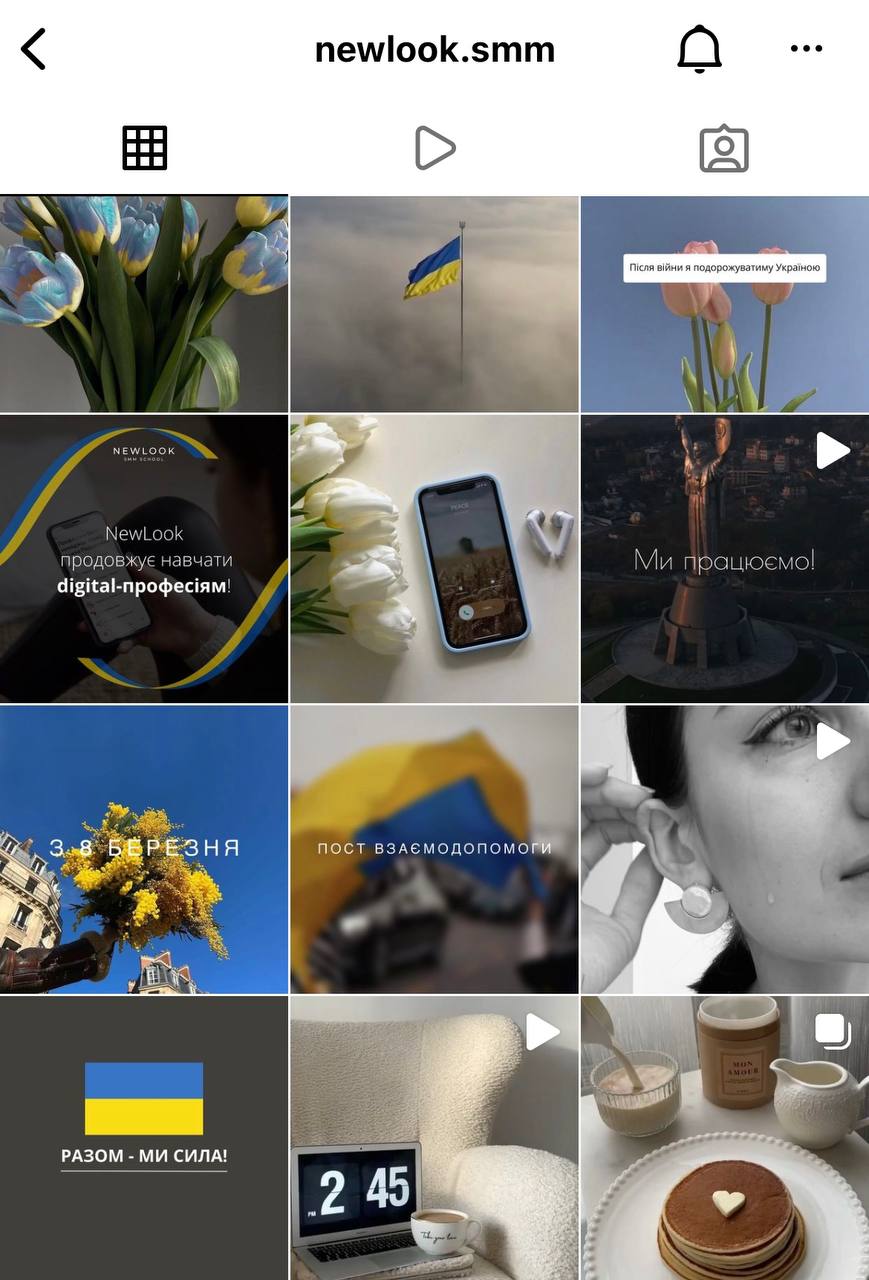 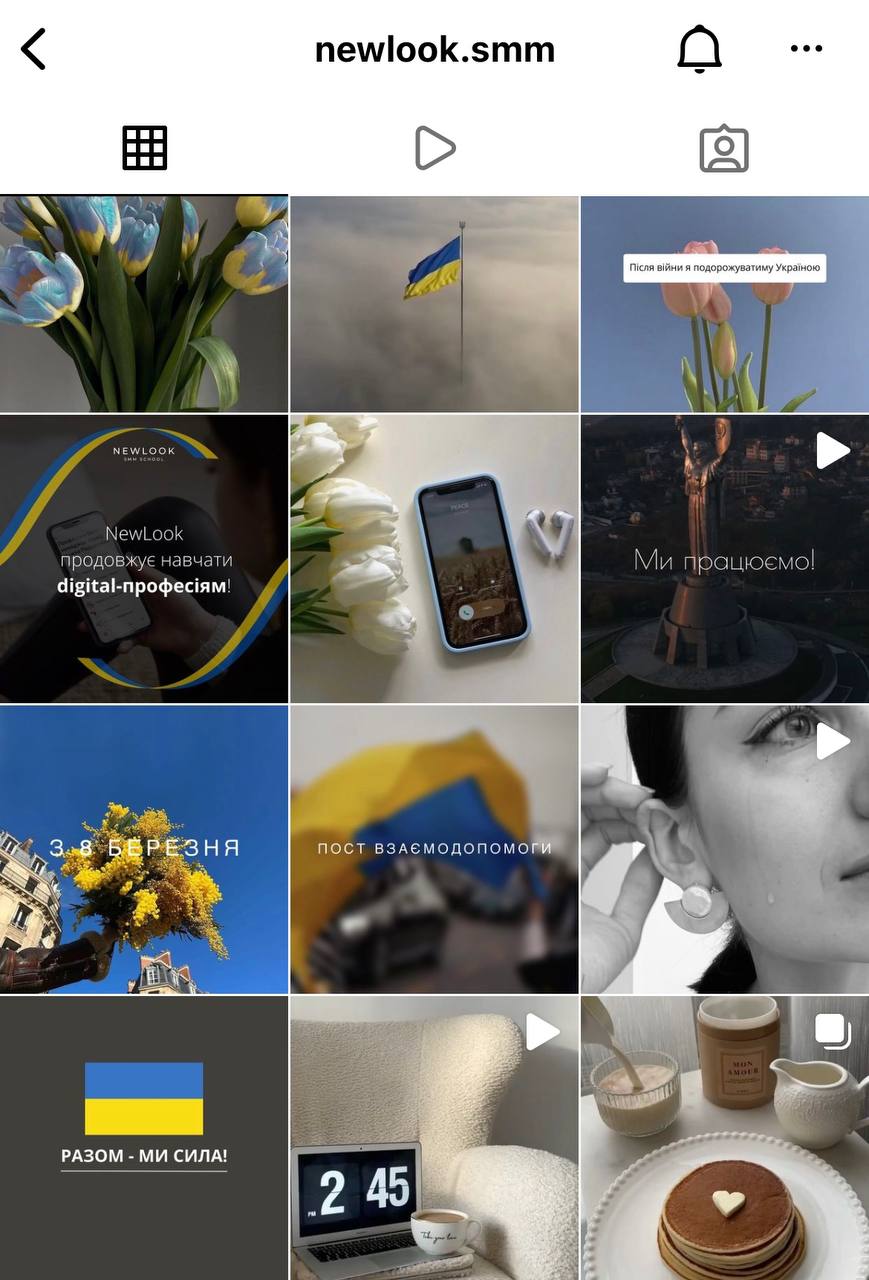 SMM. Таргетована реклама
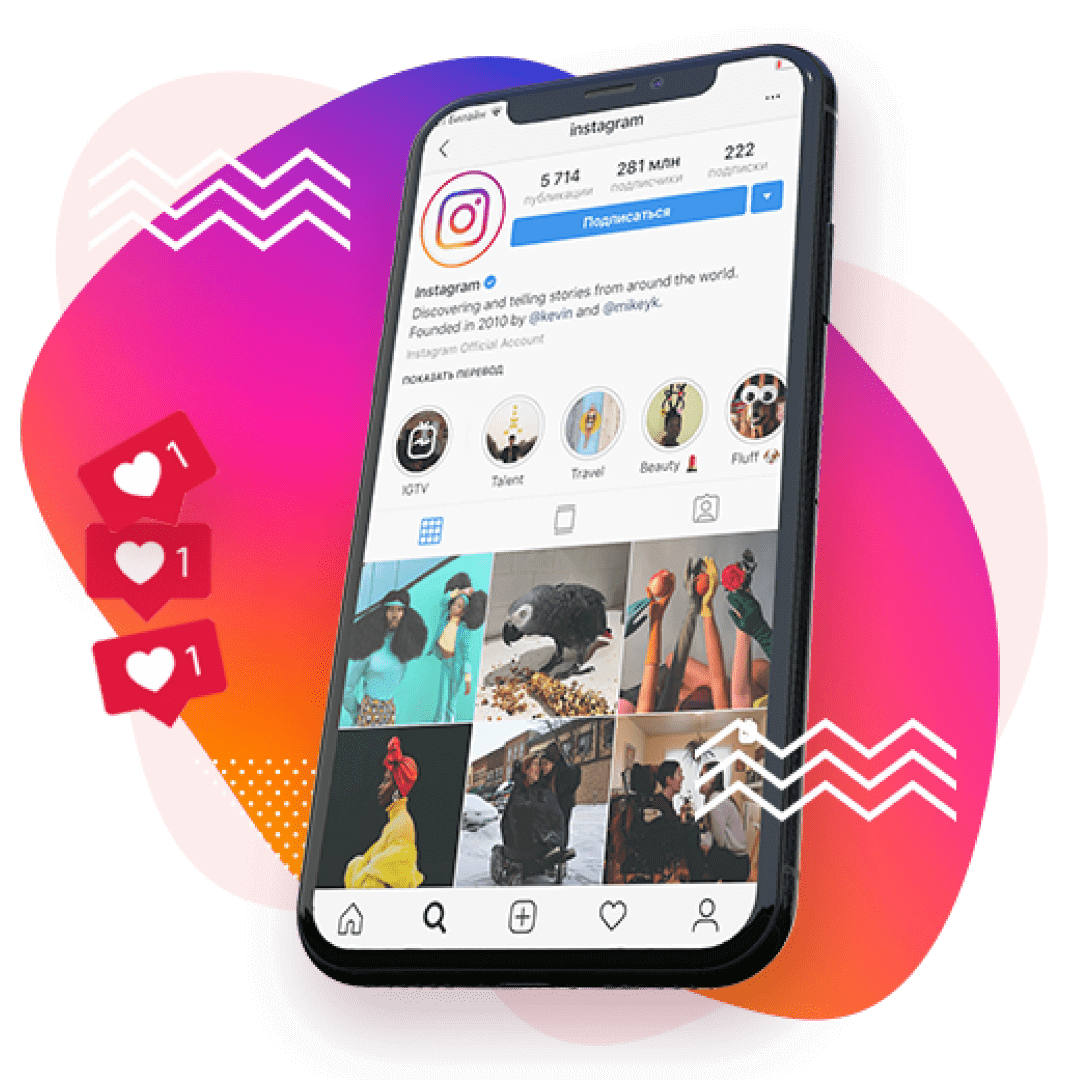 Таргетинг (target–ціль) - технологія інтернет-реклами, яка допомагає знизити витрати рекламодавця на залучення до рекламованого об'єкту цільової аудиторії. Суть її полягає у виділенні з числа відвідувачів групи осіб, які відповідають деяким заздалегідь визначеними умовами, які і формують основні види таргетингу
Основна мета - визначення актуальних сегментів і вплив на їх поведінку.